Grant Management Resources & Key Updates
2025 LPHA Regional Meetings
Grant Management
What is grant management?
Comprehensive process of overseeing all activities related to a grant or award.
Includes all major steps of a grant lifecycle 
Includes several staff. 
To do this, adhere to Uniform Grant Guidance
Getting Started
Understand Compliance Requirements
Assessment
Develop a Compliance Strategy
Create Internal Culture and Mindset
Training
Compliance Officer
Monitor and Reporting 
Continuous Improvement
Celebrate Success
Resources
DHSS
Other LPHAs
Grantmanship Center
Grant Writing USA
National Grant Management Association
Public Health Trust Poll
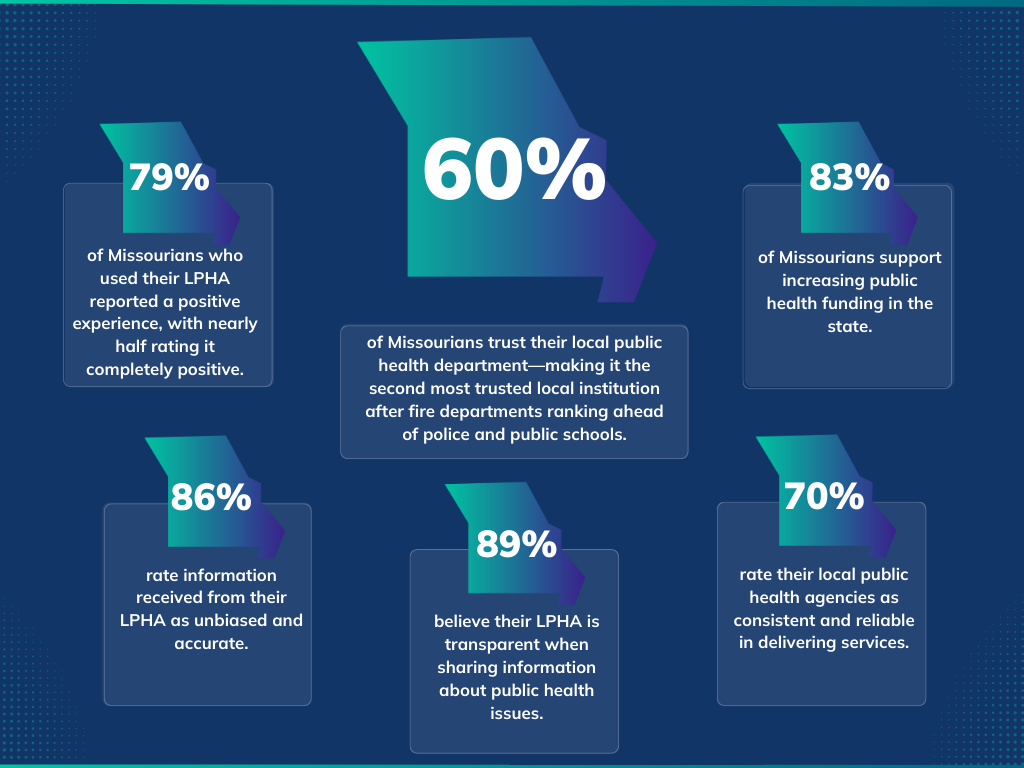 Access and Use
mophi.org/resources
Accreditation Assistance
Collaboratives and Cohorts
PHAB 
MICH
PHAB Reaccreditation
CHA/CHIP Cohort
Strategic Planning Cohort  – coming again soon!
If interested contact tanderson@mophi.org
accreditation@mophi.org
Upcoming Trainings / Events
Writing Policies & Procedures: Best Practices for Clarity and Compliance
May 20th from 11am -12:00pm (Tues)
Register before

Narrative Writing Workshop 
June  

Regional Accreditation Coordinator Retreats
3 pilots in 2025
Currently gauging interest
accreditation@mophi.org
Accreditation Resource Library
accreditation@mophi.org